1
MEAN Stack Front to Back
(MEANAuthApp)

5. Angular Components & Routes
목차
2
1. 환경 구축
2. Express Setup & Routes 
3. User Model and Register
4. API authentication and Token
5. Angular Components & Routes
6. Register Component, Validation & Flash messages
7. Auth Service & User Registration 
8. Login & Logout
9. Protected Requests & Auth Guard
10. App Deployment to Heroku
이 장에서 할 일
3
Frontend 웹페이지 작성 

Angular 프레임워크 이용 방법
https://angular.io/ 
https://cli.angular.io/
Frontend 프레임워크 Battle
4
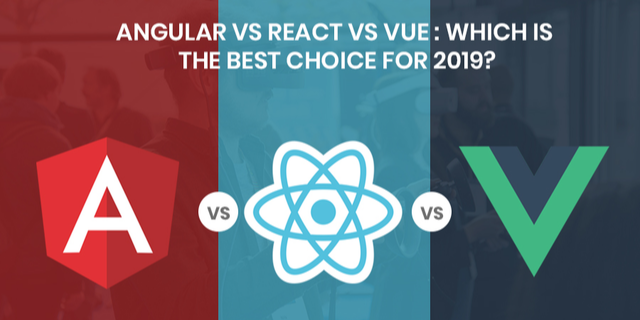 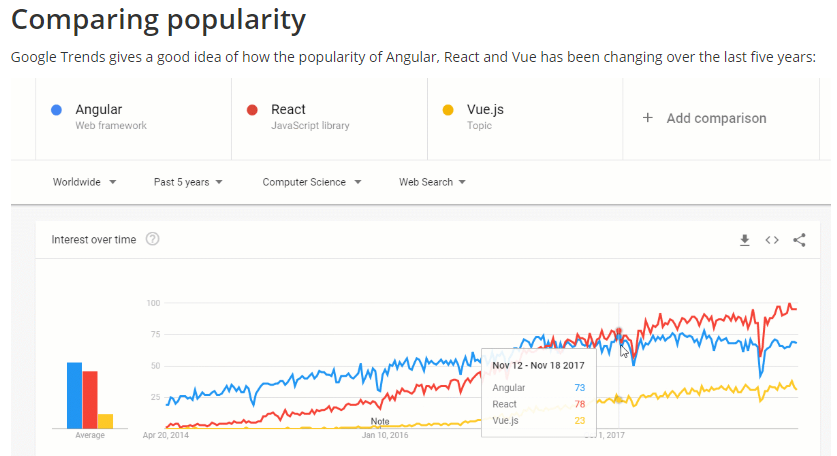 Angular
5
Angular 란? 
구글이 제공하는 Frontend framework 
Frontend 웹페이지를 쉽게 작성/운영하도록 도와줌 
홈페이지 https://angular.io/  
현재 버전 Angular 8
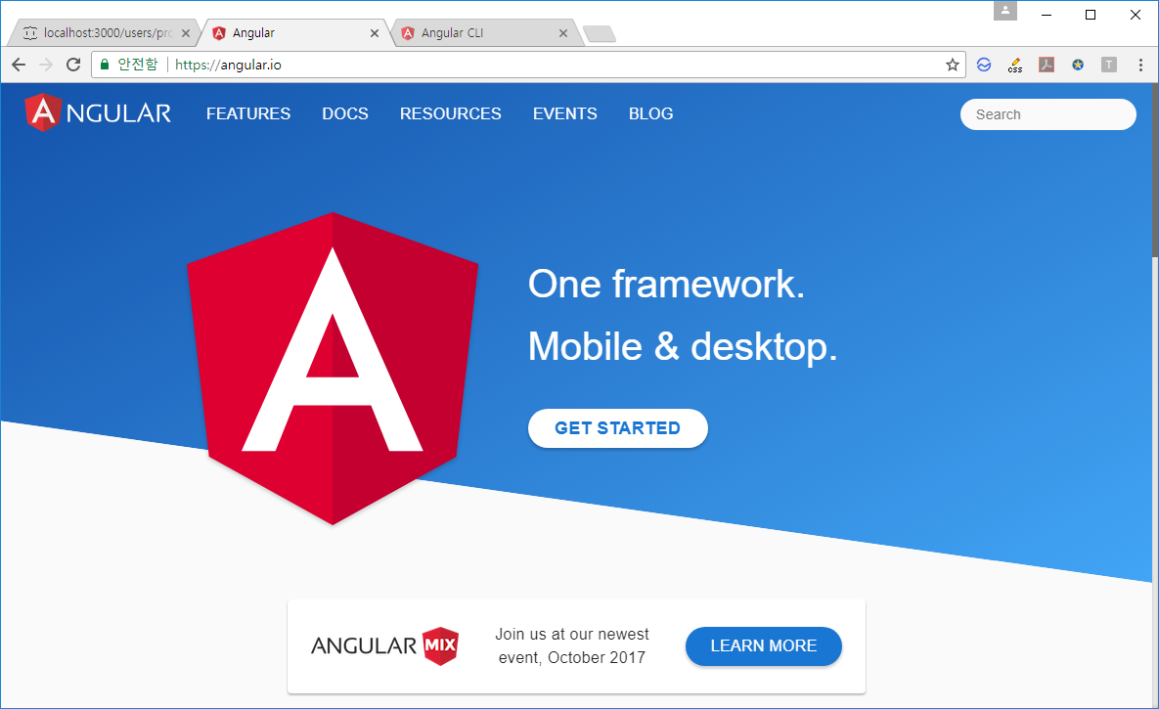 Angular CLI
6
https://cli.angular.io/
The Angular CLI makes it easy to create an application that already works, right out of the box. It already follows our best practices! 

웹서비스를 쉽게 제작할 수 있는 Command Line Interface 도구
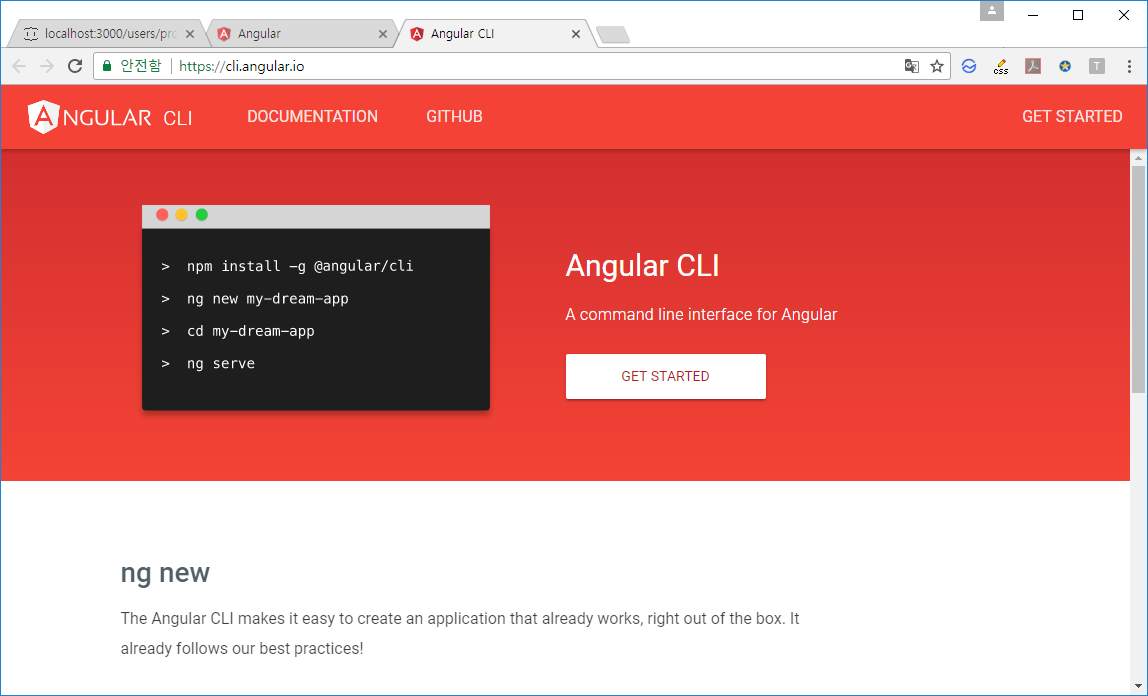 Angular CLI 사용 방법
7
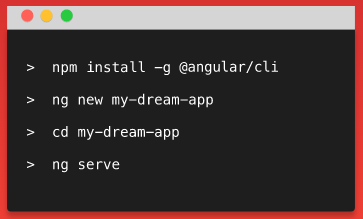 Angular/cli 글로벌 설치

새로운 App 생성

생성된 App 폴더로 이동 

App 서비스 시작
잘 만들어진 기본 웹페이지 포맷을 제공

 이후 필요에 따라 컴포넌트를 추가, 수정
Angular 환경 설정
8
Angular cli 설치
> npm install -g @angular/cli 
컴퓨터 내 어디에서든 사용할 수 있도록 -g 옵션으로 설치 
> npm install --save-dev @angular/cli@latest 
에러 발생시 최신버전으로 로컬 설치 
> ng version 
설치된 Angular의 버전 확인
Angular 환경 설정
9
Angular cli 설치
npm install -g @angular/cli
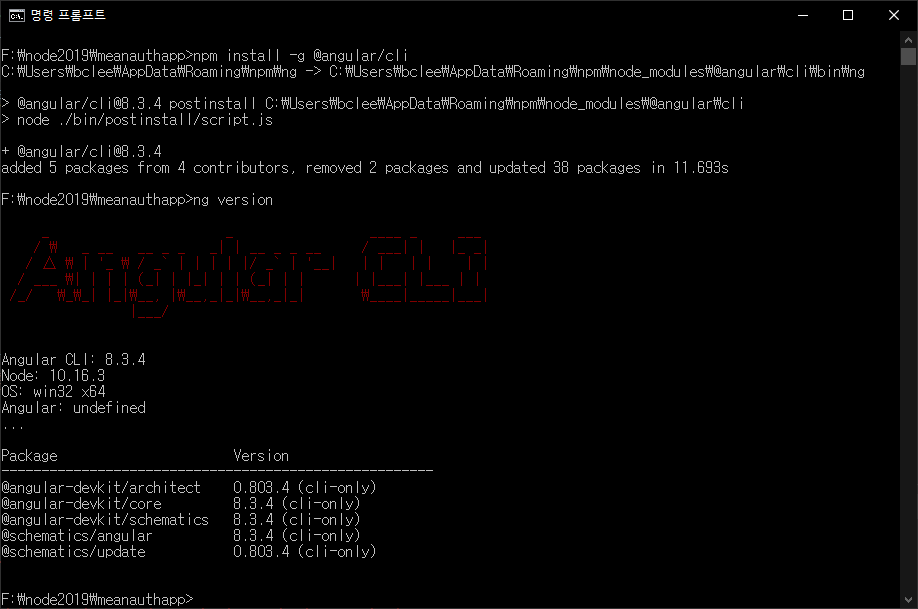 ng version
Angular CLI 8.3.4 설치 확인
Angular 환경 설정
10
새로운 App 생성 
현재 프로젝트 폴더로 이동: > cd meanauthapp  
> ng new angular-src    (새로운 앱 생성 명령)
? Angular routing? Yes   (라우팅 기능 사용 여부) 
? Stylesheet format? SCSS  (스타일시트 사용 방식 지정) 
angular-src라는 이름으로 새로운 앱 생성
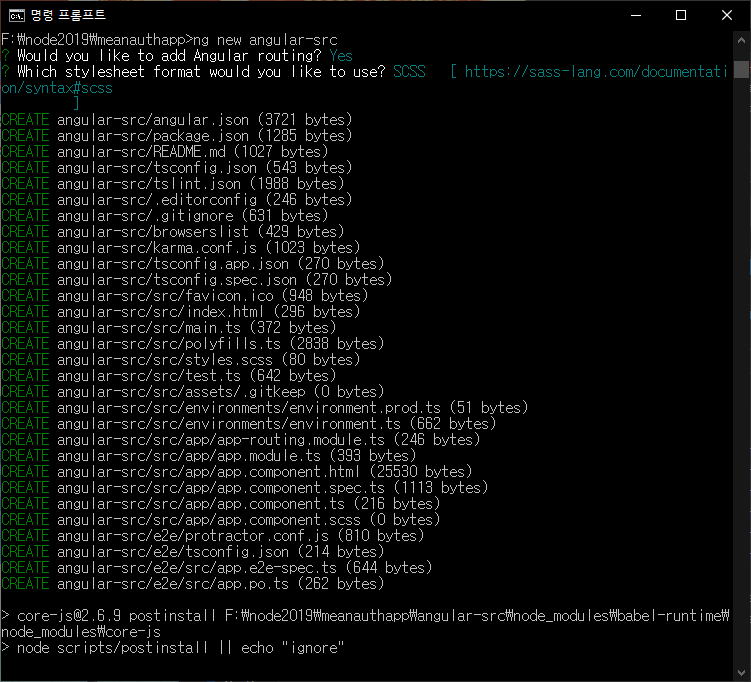 Angular-src App 생성
11
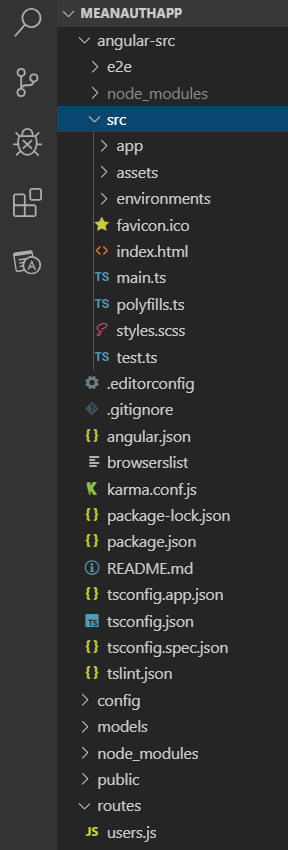 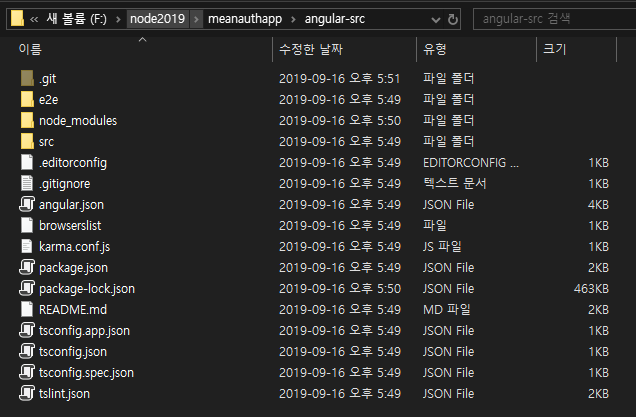 새로운 폴더 angular-src 생성
각종 패키지/파일들이 자동 설치됨 
angular-src/node_modules 폴더에 패키지 설치
src/app 폴더에 주요 소스파일 존재함
App 실행
12
App 폴더로 이동 
> cd angular-src 
App 실행 
> ng serve -o 




브라우저로 확인 
http://localhost:4200/
4200은 Angular의 기본 포트번호
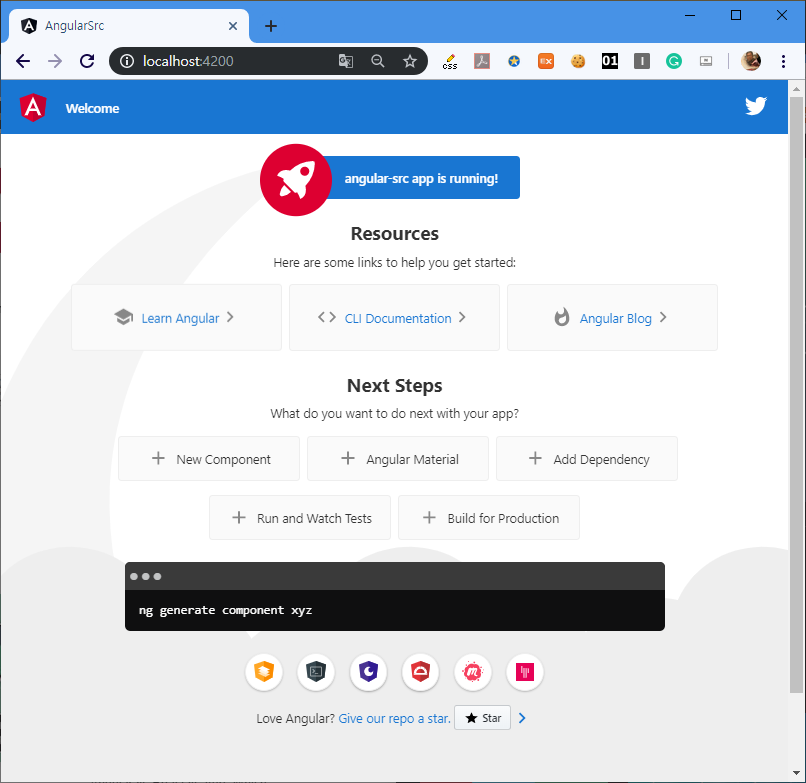 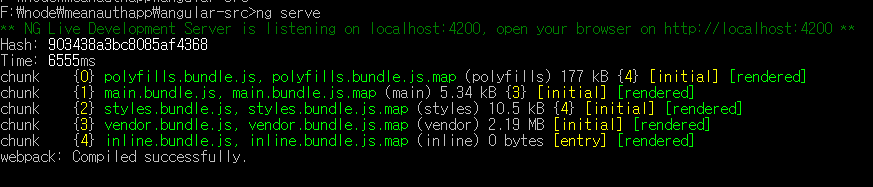 app.module.ts 설명
13
meanauthapp/angular-src/src/app/app.module.ts
메인 앱 모듈
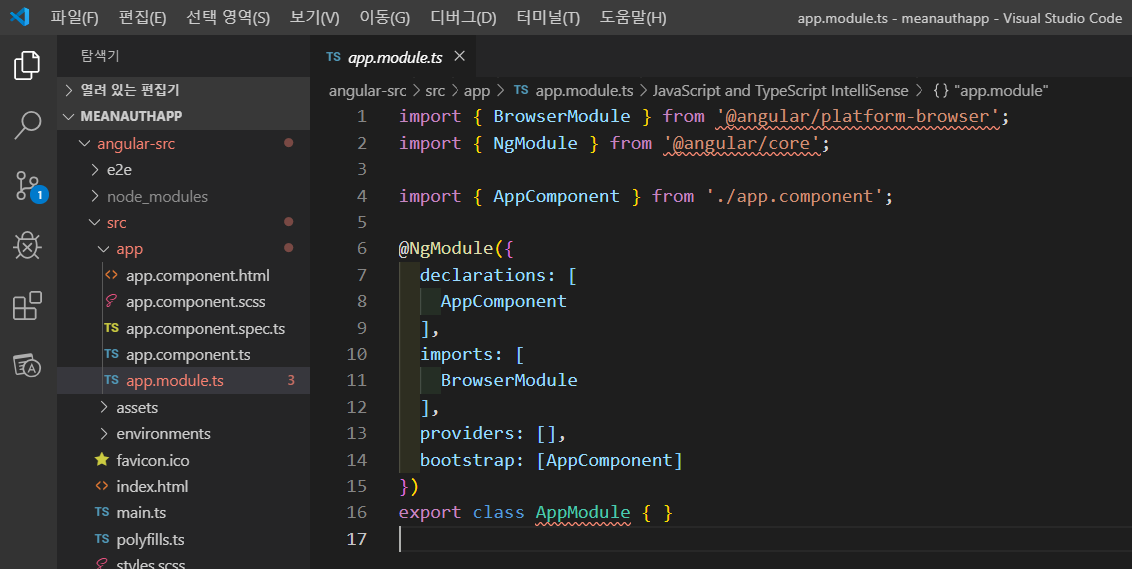 메인 앱 컴포넌트를 
포함, 선언, 시작, 출력
@NgModule은 모듈을 나타내는 decorator
app.module.ts 설명
14
app.module.ts는 각종 모듈, 컴포넌트, 서비스들을 결합하는 장소
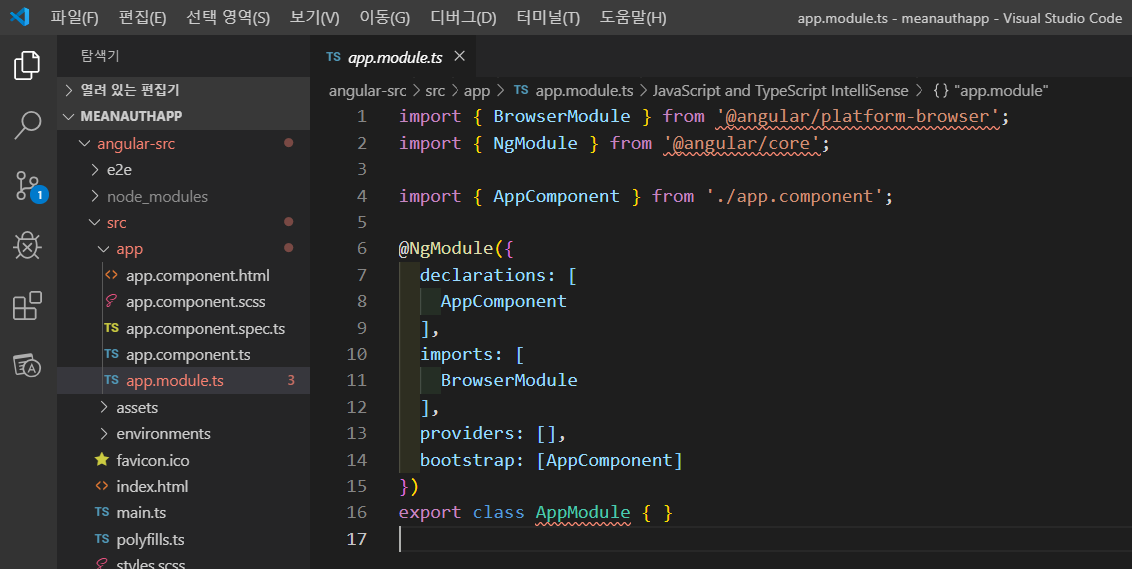 declarations: 컴포넌트를 추가하는 장소

imports: 모듈을 추가하는 장소 

providers: 서비스를 추가하는 장소

bootstrap:  시작 컴포넌트를 지정
app.component.ts 설명
15
meanauthapp/angular-src/src/app/app.component.ts
메인 앱 컴포넌트
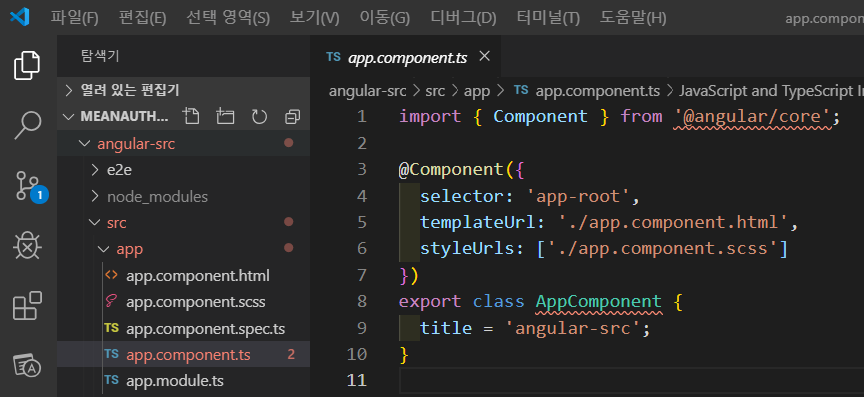 DOM 생성
지시자
Html 파일
Scss 파일
스타일 지정
title 변수
선언
@Component는 컴포넌트를 나타내는 decorator
app.component.html 설명
16
meanauthapp/angular-src/src/app/app.component.html
브라우저의 메인 화면 모습을 지정하는 템플릿 파일  
title = angular-src 변수가 반영됨
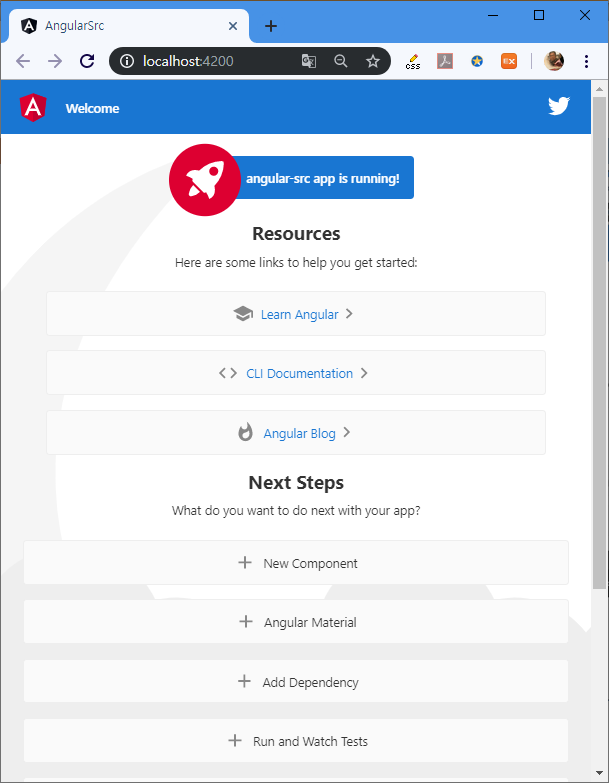 기본 템플릿 파일이 매우 복잡…
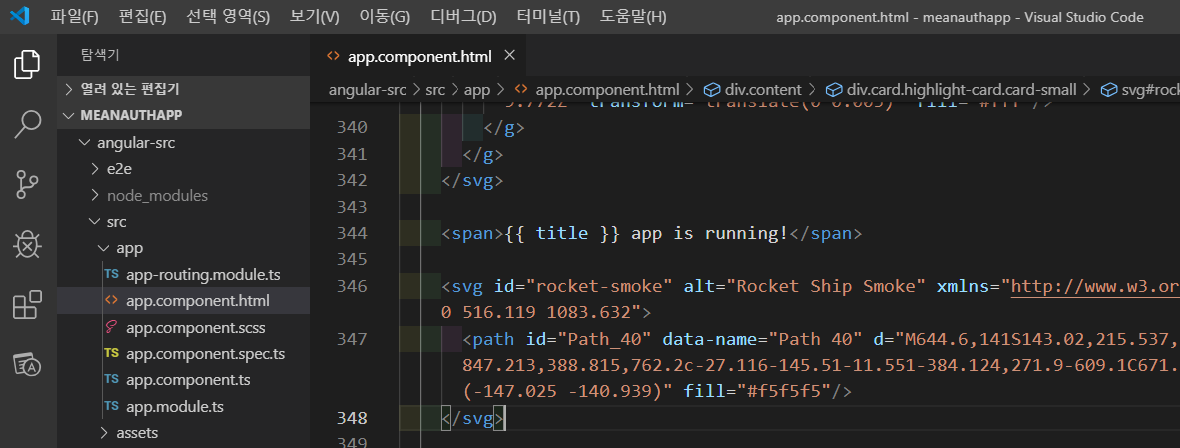 app.component.html 수정
17
App.component.html
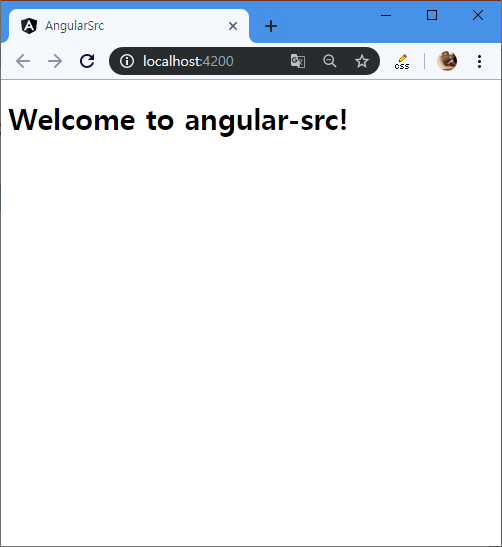 <h1>Welcome to {{title}}!</h1>
<router-outlet></router-outlet>
<router-outlet></router-outlet>
부분만 남기고 나머지는 삭제 

H1 태그로 타이틀 작성 

title변수의 적용 확인
Typescript
18
Typescript란? 
https://www.typescriptlang.org/ 
마이크로소프트가 개발하고 관리하는 오픈소스 프로그래밍 언어
확장자는 *.ts 
자바스크립트의 확장버전으로 컴파일하여 자바스크립트 출력
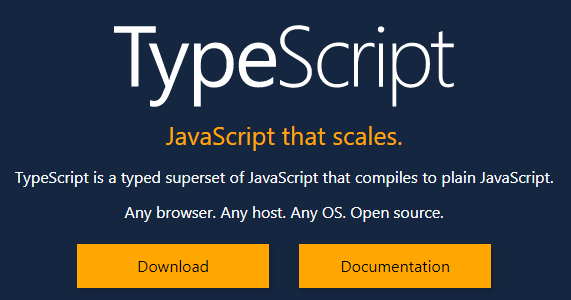 컴포넌트 생성하기
19
홈페이지 제작에 필요한 세부 컴포넌트들 
Navbar : 메뉴 내비게이션 
Login : 로그인 페이지
Register : 등록 페이지 
Profile : 프로필 페이지
Dashboard : 사용자 대쉬보드 페이지 
Home: 메인 홈페이지 
컴포넌트 생성하기 
angular-cli 이용하여 컴포넌트 생성  
app 폴더 안에 components 폴더 생성 
Components 폴더로 이동 
> ng g component 컴포넌트명
컴포넌트란? 

페이지 등과 같이 
UI를 가지는 구성요소
Navbar 컴포넌트
20
Navbar 컴포넌트 생성 
 > ng g component navbar

 Navbar 폴더 내에 4개의 파일이 생성됨
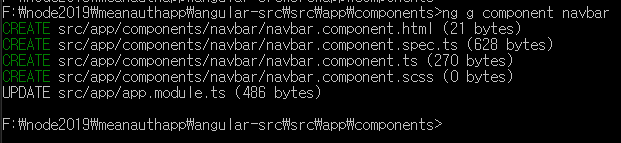 Navbar 컴포넌트
21
navbar.component.html
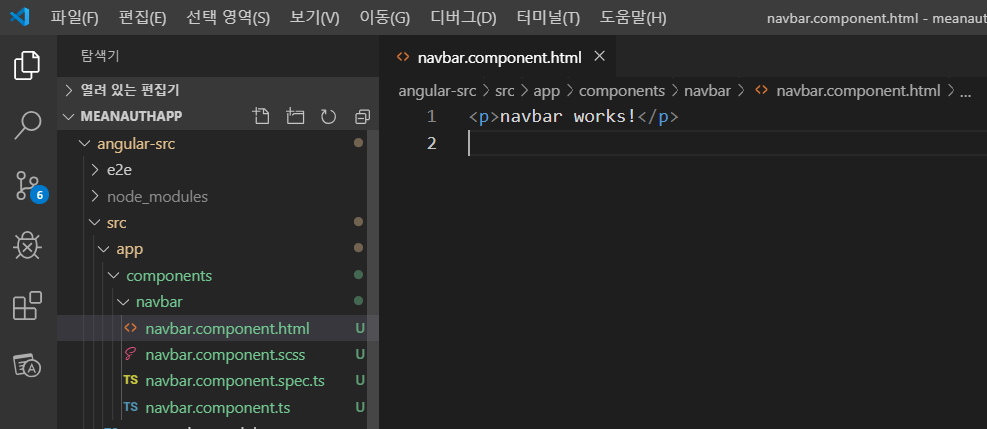 navbar.component.ts
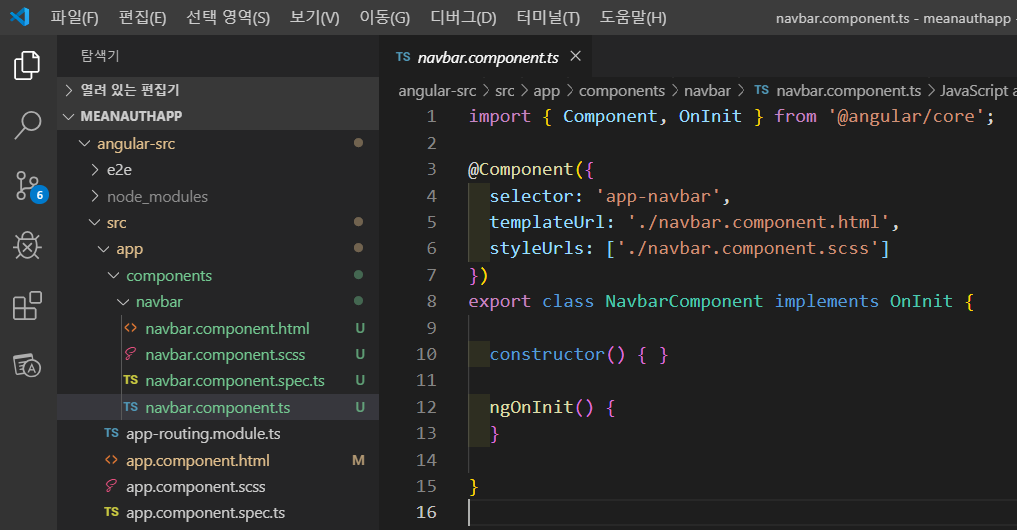 Navbar 컴포넌트
22
ng g 명령으로 생성된 navbar 컴포넌트는 app.module.ts에 자동 등록됨
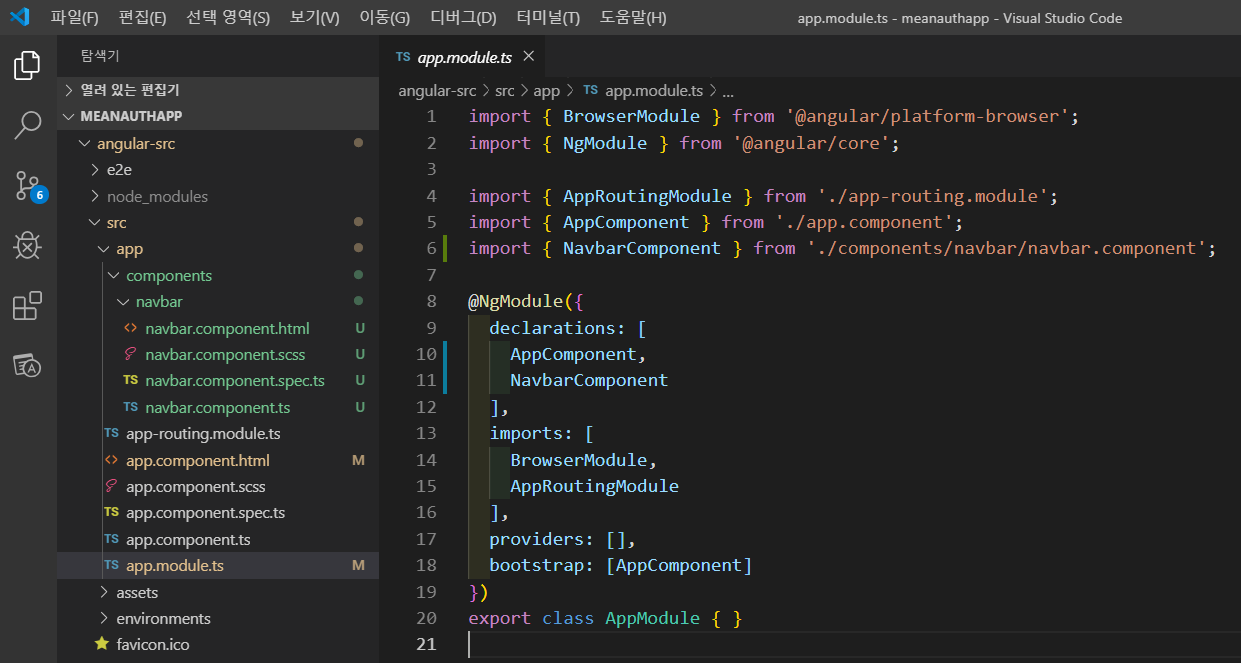 Navbar 컴포넌트
23
Navbar.component.html을 화면에 출력하려면 DOM 지시자 app-navbar를 이용하여 
App.component.html에 <app-navbar></app-navbar>를 포함시킴
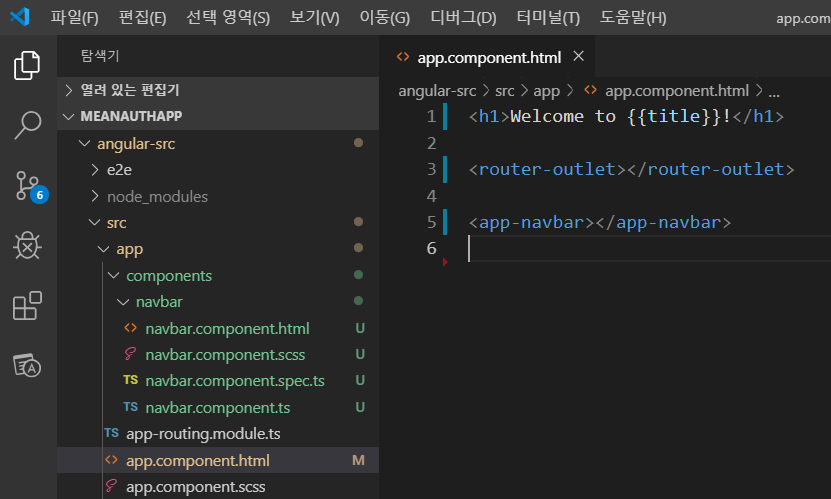 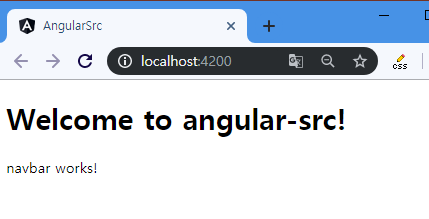 나머지 컴포넌트들을 생성
24
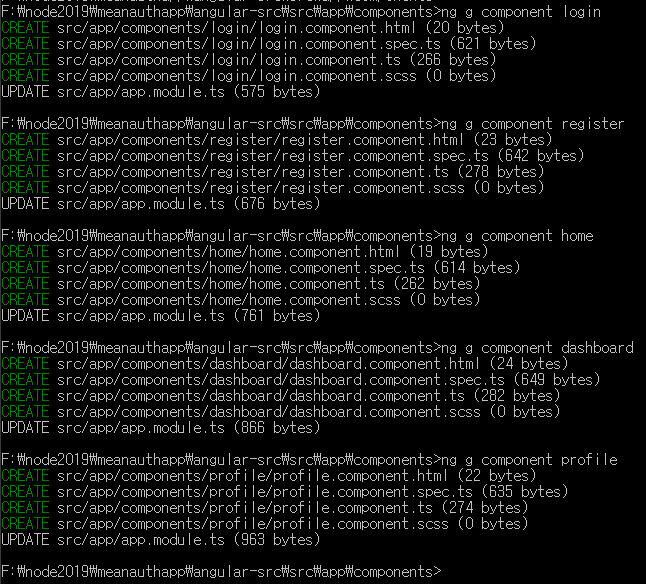 >ng g component login
>ng g component register
>ng g component home 
>ng g component dashboard
>ng g component profile
나머지 컴포넌트들을 생성
25
Components 폴더에 생성
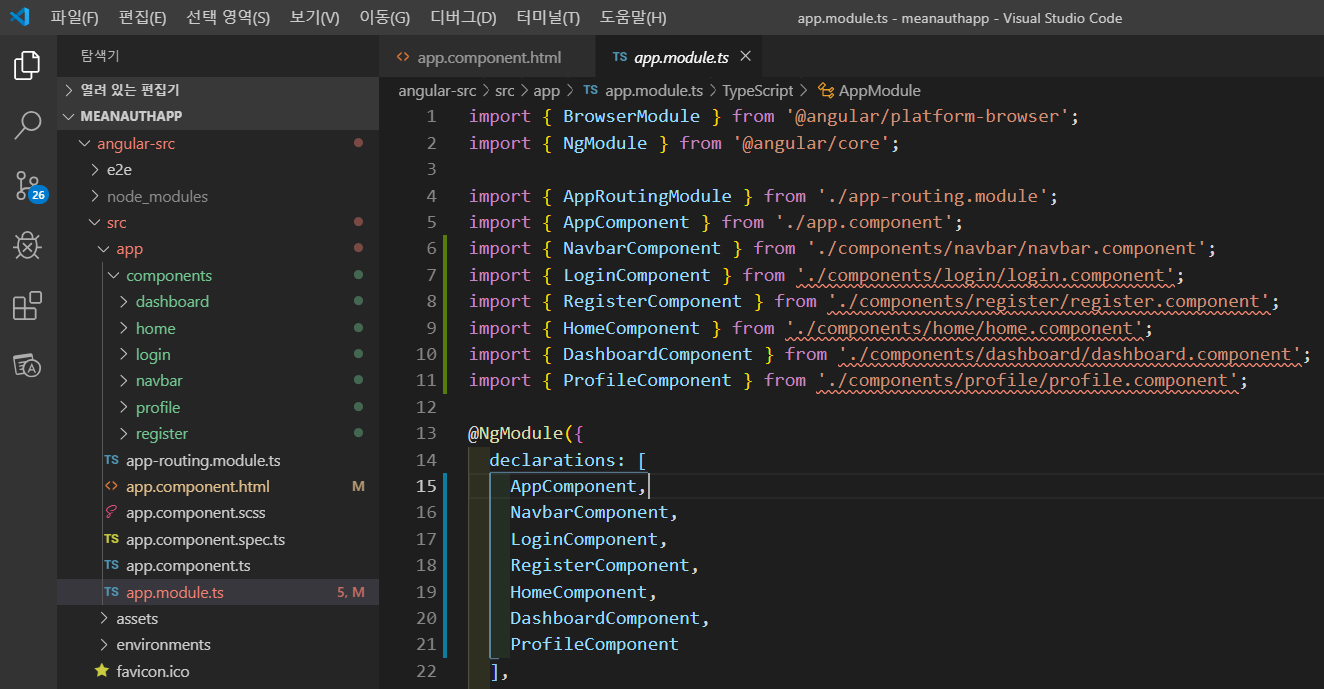 생성된 컴포넌트들이
app.module.ts 파일에 
자동 등록
Bootstrap 스타일 적용
26
Index.html 파일 수정 
Meanauthapp/angular-src/src/index.html 
Bootstrap 스타일시트, 자바스크립트 적용 Bootstrap.min.css
제목 수정 등
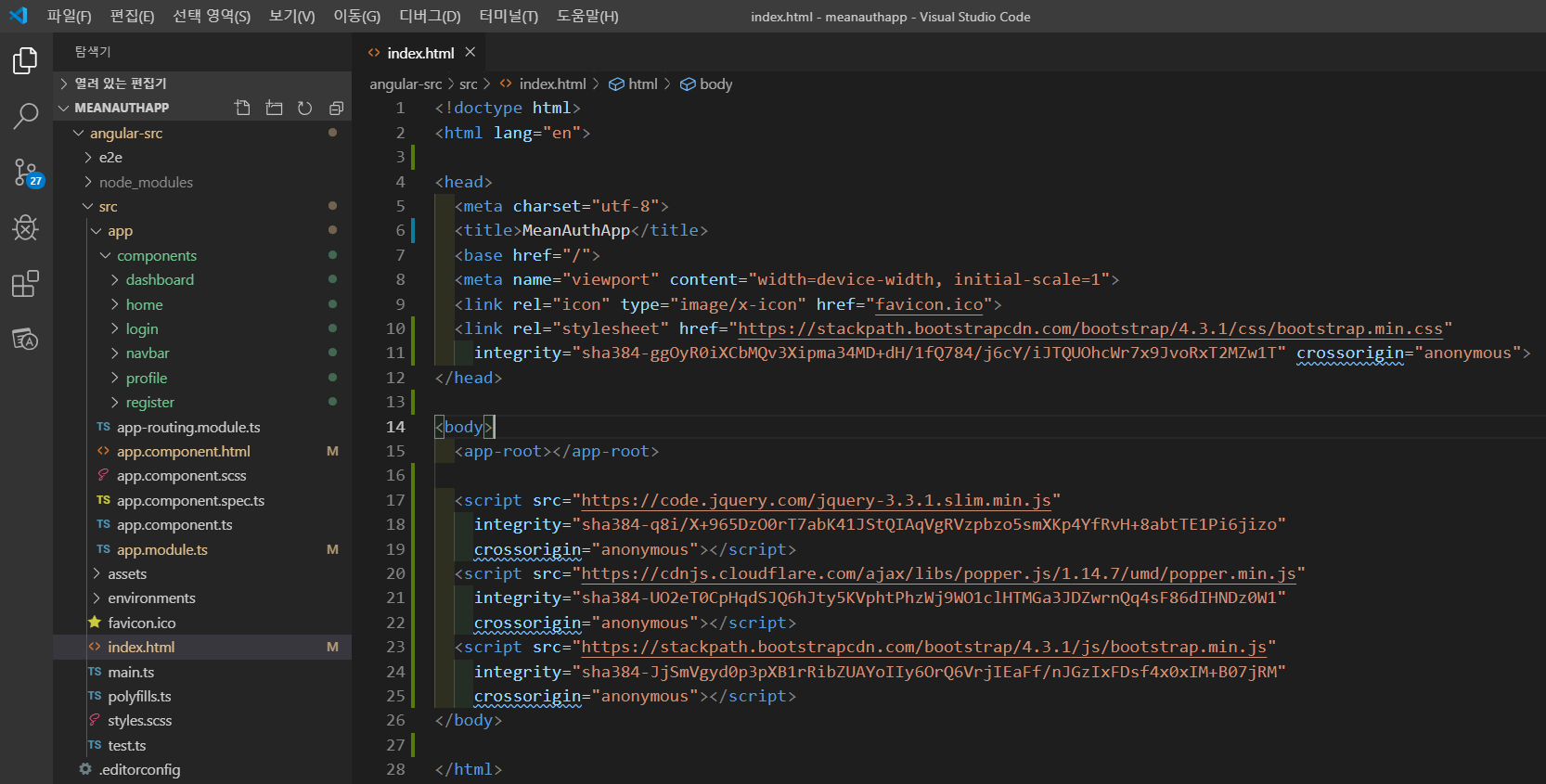 Bootstrap 스타일 적용
27
App.component.html 파일 수정 
Meanauthapp/angular-src/src/app/app.component.html
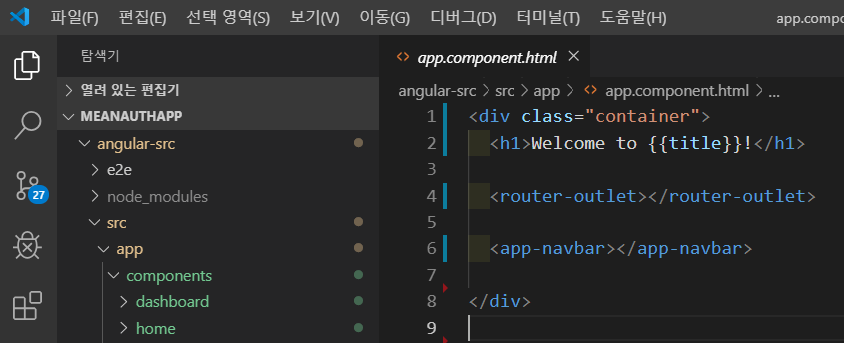 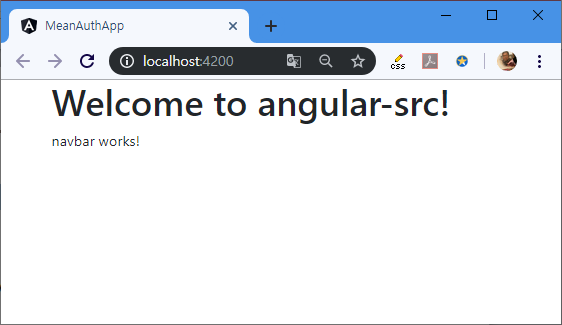 Bootstrap의 container 클래스 적용
가운데 정렬 레이아웃 적용
Title 태그의 제목 수정됨
라우터 생성
28
App-routing.module.ts 파일 수정
RouterModule 읽어오기
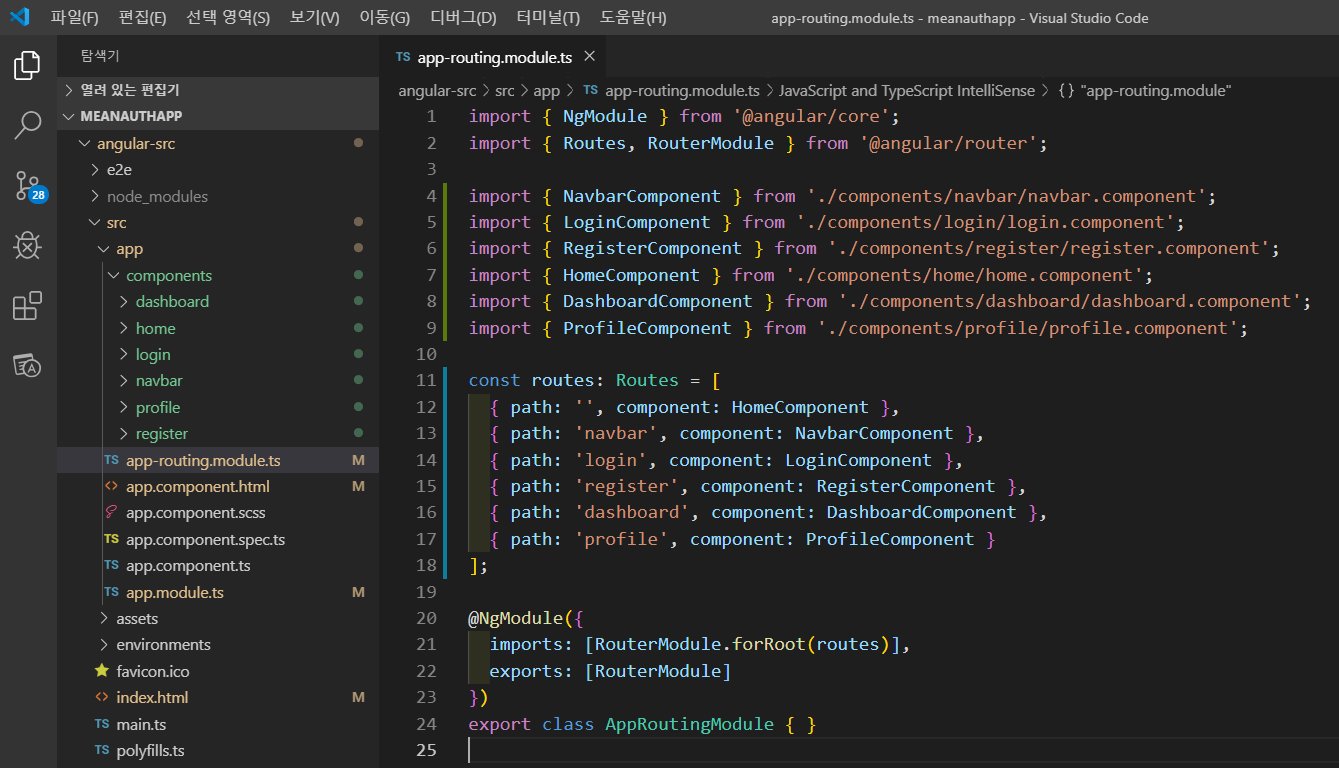 필요한 컴포넌트 
객체 생성
routes 변수 생성
각 루트에 컴포넌트 등록
RouterModule 등록
라우터 생성
29
App.component.html 파일에 router-outlet 추가
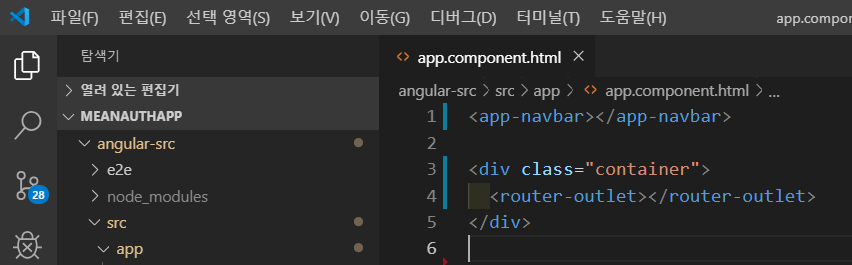 상단에 navbar
하단에 router-outlet
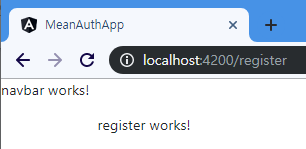 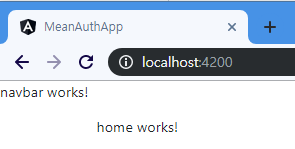 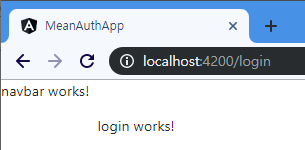 각각의 지정된 path가 잘 동작함을 확인 (login, register, dashboard, profile)
메뉴 만들기
30
Bootstrap의 Navbar 컴포넌트 이용하여 Bootstrap 스타일 메뉴 작성 
https://getbootstrap.com/docs/4.3/components/navbar/ 
Navbar 소스 복사하여 Navbar.component.html 파일에 붙여넣기 
파일을 다음과 같이 수정
메뉴 만들기
31
파란색 메뉴바
Navbar/navbar.component.html
로고에 / 링크
<nav class="navbar navbar-expand-lg navbar-dark bg-primary">
  <a class="navbar-brand" href="/">MeanAuthApp</a>
  <button class="navbar-toggler" type="button" data-toggle="collapse" data-target="#navbarSupportedContent"
    aria-controls="navbarSupportedContent" aria-expanded="false" aria-label="Toggle navigation">
    <span class="navbar-toggler-icon"></span>
  </button>
  <div class="collapse navbar-collapse" id="navbarSupportedContent">
    <ul class="navbar-nav mr-auto">
      <li class="nav-item"><a class="nav-link" routerLink='/'>Home</a></li>
    </ul>
    <ul class="navbar-nav mr-auto">
      <li class="nav-item"><a class="nav-link" routerLink='/login'>Login</a></li>
      <li class="nav-item"><a class="nav-link" routerLink='/register'>Register</a></li> 
    </ul>
  </div>
</nav>
왼쪽 정렬 메뉴
오른쪽 정렬 메뉴
필요한 메뉴들을 추가
메뉴 만들기
32
App.component.html
<app-navbar></app-navbar>
<div class="container">
  <router-outlet></router-outlet>
</div>
상단에 navbar 표시 

하단에 router-outlet 표시
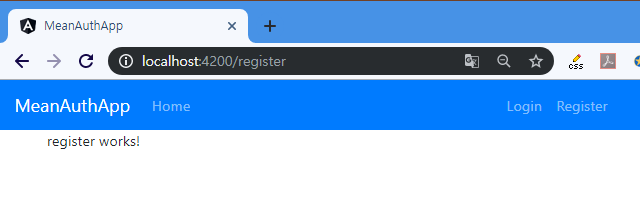 완성!
메뉴 동작 테스트 
잘 동작함!